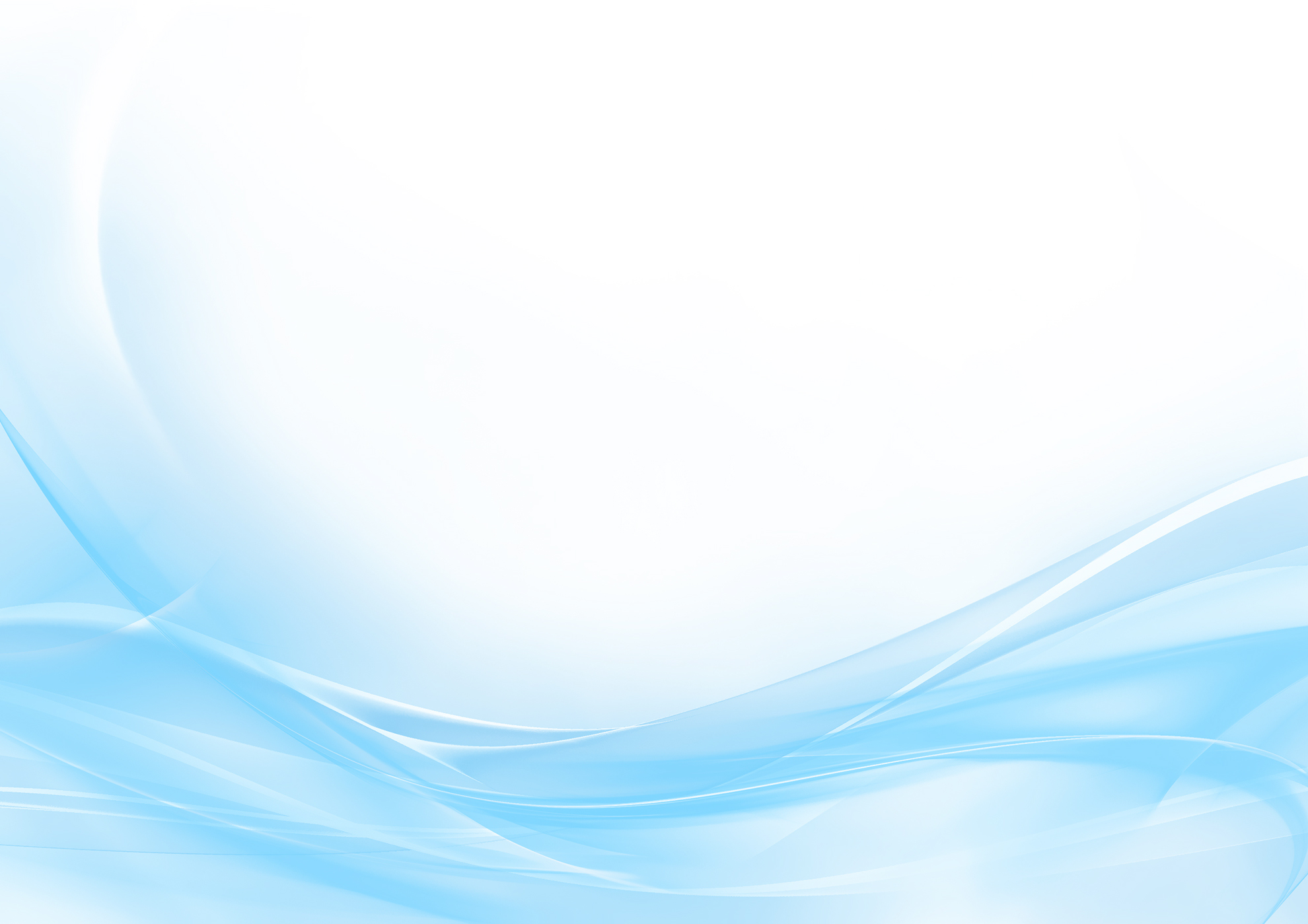 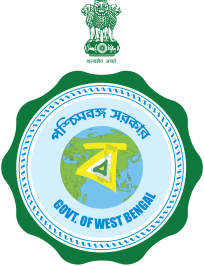 FIELD INSPECTION
MONITORING & SUPERVISION
Mobile App & Online based Application to purposefully Capture and Analyze 
the Inputs & Feedback of Field Inspections at District / Subdivision / Block levels
e-Gov Group
Finance Department, Government of West Bengal
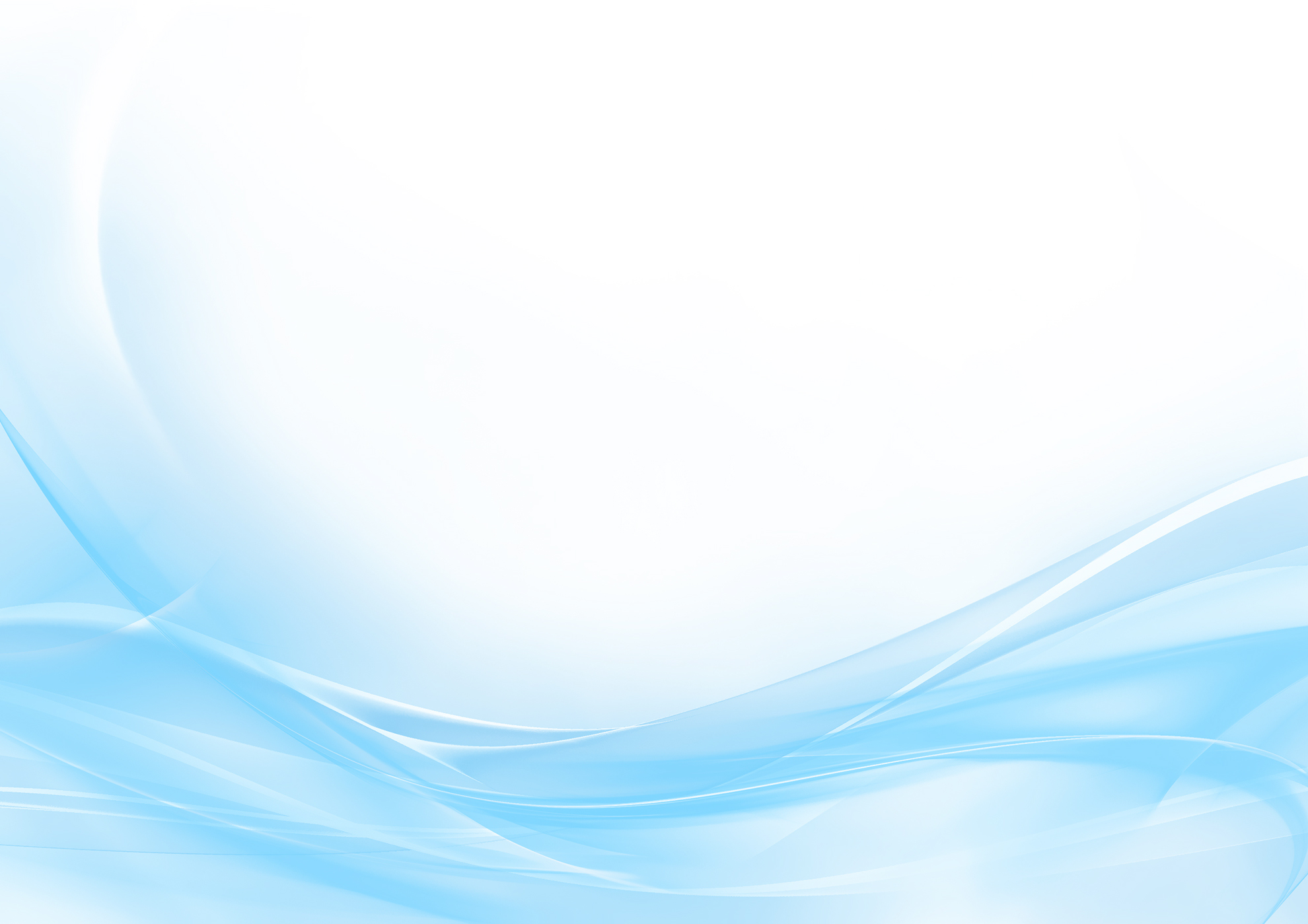 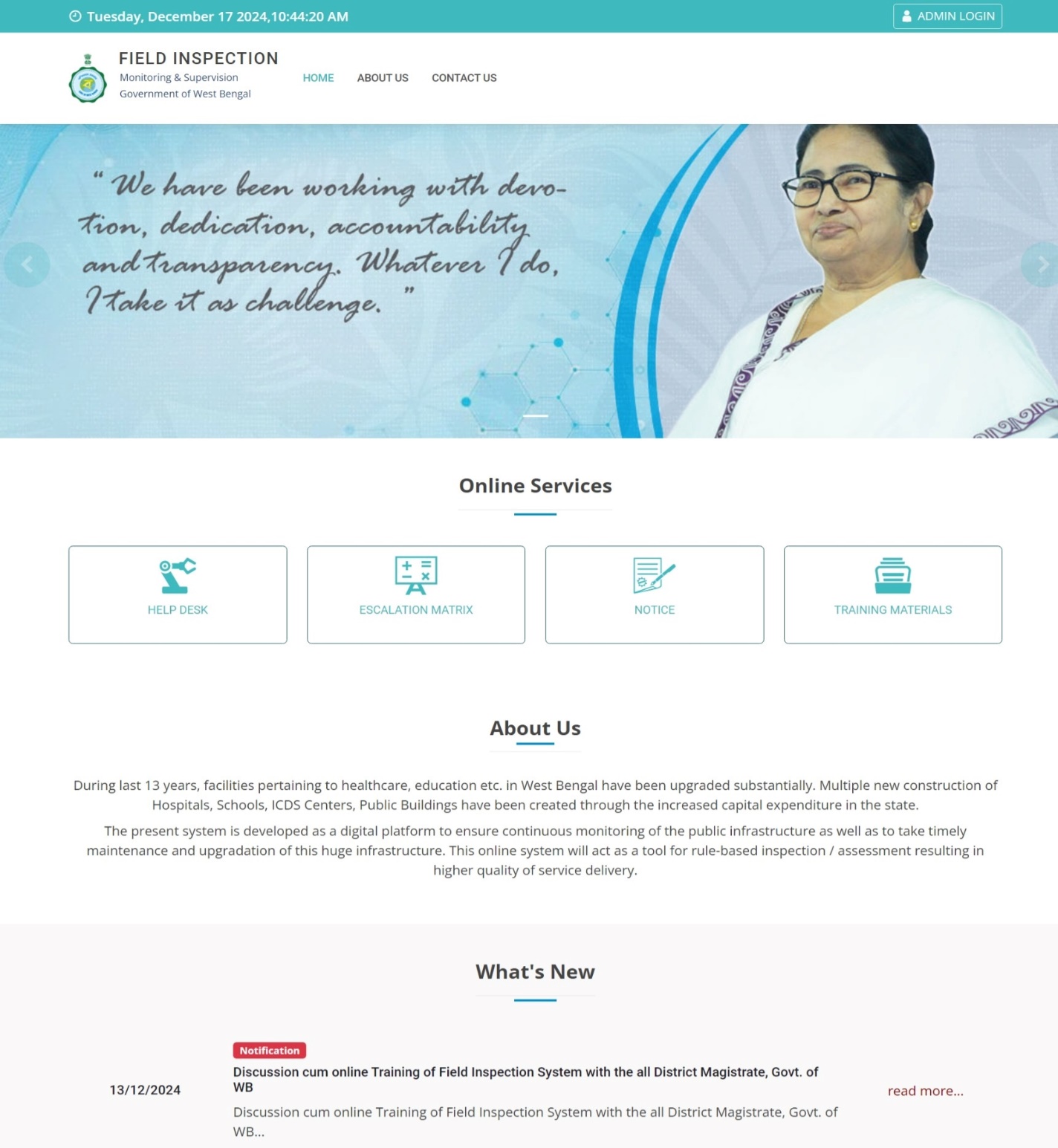 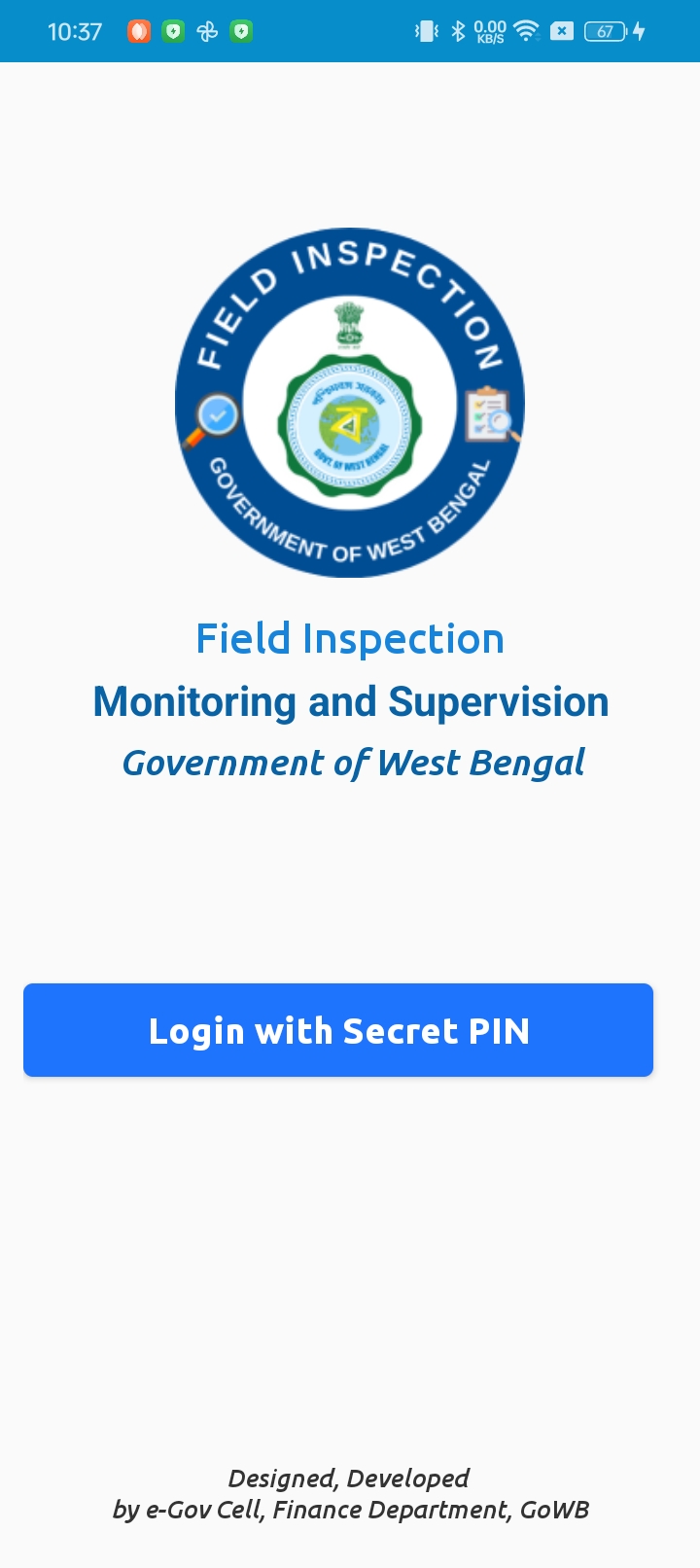 FIELD INSPECTION
MONITOING & SUPERVISION
Mobile App & 
Online based Application
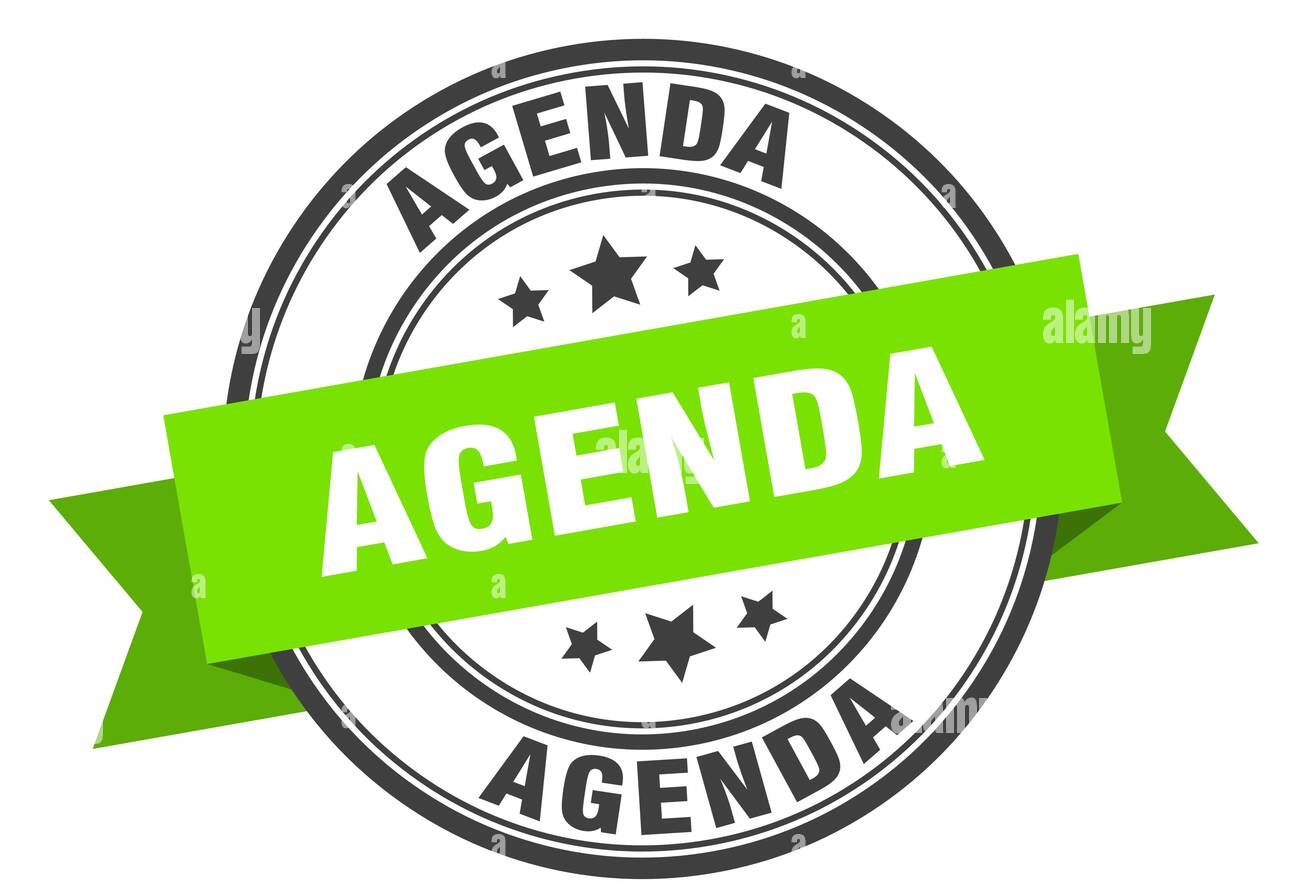 FIELD INSPECTION
MONITOING & SUPERVISION
Why this Mobile App & Online based System is launched?
What are the basic features of this system? 
Who will be using/accessing this system?
What is the URL of this Online System? From where the Mobile App can be downloaded?
What are the Check Lists for successful implementation?
Who can Login? 
How to get Secret Pin? What should I do if I forget Secret Pin to login the system?
How to Manage Users of different Roles at different hierarchical levels?
What to do in case any Official is Transferred / Retired?
How to collect Inspection Reports from lower-tier offices through Departmental channel?
Why I can not see the Category & Segment values for the Establishment I am visiting?
Why some official is unable to submit reports whereas others are facing no issues?
How to reach to Help Desk? What is the Issue Escalation Matrix? 
We will try to clarify above during our today’s training-cum-discussion session.
FIELD INSPECTION
MONITOING & SUPERVISION
Why this Mobile App & Online based System is launched?
The State Government has undertaken construction of new infrastructure as well as infrastructure upgradation across the state with special focus in the sectors of healthcare, education, and women and child care.   Multiple new construction of Hospitals, Schools, ICDS Centres, Public Buildings have been done through this increased capital expenditure in the state.

In order to ensure continuous monitoring of the public infrastructure as well as to take timely maintenance and upgradation of this huge infrastructure, an app based Digital Platform has been created. Standard Operating Procedure for the integrated system has been issued by the Finance Department (Audit Branch) vide Memo No. 4941-F(Y) dated 10th December 2024. 

This Mobile App & Online based system will act as a tool for rule-based inspection / assessment of these infrastructure and related functions being carried out. It is envisioned that this digital platform shall also enable the reviewing authorities to act upon the information received from field level on real time basis and take appropriate action.
FIELD INSPECTION
MONITOING & SUPERVISION
What are the basic Technical Features of this system?
FIELD INSPECTION
MONITOING & SUPERVISION
Who can Login to the System?
Mobile Numbers need to be entered as Registered Users enabling access to Mobile App & Online System. 
Mobile Numbers of HoDs & DMs are already registered as Department/District Admin. 
Department/District Admin needs to register Mobile Nos. of Nodal Officer(s) .. 5 maximumNodal Officers in turn can register other officials under their purview
During 1st time login, system generated Secret Pin (OTP) will be sent to registered mobile number
FIELD INSPECTION
MONITOING & SUPERVISION (FIMS)
How to get Secret Pin? What should I do if I forget Secret Pin to login the system?
FIELD INSPECTION
MONITOING & SUPERVISION
Who will be using/accessing this system?
Officials of Administrative Departments, Districts, Sub-Divisions, Blocks/ULBs whose Mobile Nos. are registered by competent authorities will be able to access the system.
USERBASE for (a) Mobile App based Inspection and (b) Workflow based Follow-up (Forwarding to Upper / Lower Hierarchical levels) in Online System
 
BLOCK LEVEL
 
BDO
Mobile App aided Inspection
Re-Inspection
Review of Inspection Reports submitted to BDO

Block level Officials
Mobile App aided Inspection
Re-Inspection
FIELD INSPECTION
MONITOING & SUPERVISION
SUBDIVISION LEVEL
 
SDO
Mobile App aided Inspection
Re-Inspection
Review of Inspection Reports submitted to SDO

Subdivision level Officials tagged with Departments
Mobile App aided Inspection
Re-Inspection
Review of Inspection Reports forwarded by BDOs
FIELD INSPECTION
MONITOING & SUPERVISION
DISTRICT LEVEL
 
DM / ADMs
Mobile App aided Inspection
Re-Inspection
Review of Inspection Reports submitted to DM / ADMs

District level Officials tagged with Departments
Mobile App aided Inspection
Re-Inspection
Review of Inspection Reports forwarded by Subdivisions
FIELD INSPECTION
MONITOING & SUPERVISION
ADMINISTRATIVE DEPARTMENT LEVEL
 
HODs
Mobile App aided Inspection
Re-Inspection
Review of Inspection Reports submitted to HODs

Department level Officials
Mobile App aided Inspection
Re-Inspection
Review of Inspection Reports forwarded by Districts
FIELD INSPECTION
MONITOING & SUPERVISION
What is the URL of this Online System? From where the Mobile App can be downloaded?
Online URL
	https://ds.wb.gov.in/INSWEB
	OR
	In State Finance Portal (https://finance.wb.gov.in), there is a link button 	under Services at Right Hand Side of landing page

Mobile App download link from Google Play Store 	https://play.google.com/store/apps/details?id=com.nic.ins
	OR
	Search in Google Play Store Field Inspection, you will see Field 	Inspection App (WBMDTCL) ..this app is uploaded from WBMDTCL Account
FIELD INSPECTION
MONITOING & SUPERVISION (FIMS)
What are the Check Lists for successful implementation?
CHECKLIST
Followings may be ensured
FIELD INSPECTION
MONITOING & SUPERVISION (FIMS)
How to reach to Help Desk? What is the Issue Escalation Matrix?
FIMS Implementation Issue - Escalation Matrix
Districts / Sub-Divisions / Blocks / ULBs

Following route needs to be followed for resolution of issues
FIELD INSPECTION
MONITOING & SUPERVISION (FIMS)
How to reach to Help Desk? What is the Issue Escalation Matrix?
FIMS Implementation Issue - Escalation Matrix
Administrative Departments

Following route needs to be followed for resolution of issues
FIELD INSPECTION
MONITOING & SUPERVISION (FIMS)
How to reach to Help Desk? What is the Issue Escalation Matrix?
FIELD INSPECTION
MONITOING & SUPERVISION (FIMS)
Why I am not getting desired MIS/Reports needed for better Monitoring?
As per directions of the Hon’ble Chief Minister in the review meeting held on 9th December 2024 and in order to ensure continuous monitoring of the public infrastructure as well as to take timely maintenance and upgradation of this huge infrastructure, this app based Digital Platform has been created for Field Inspection – Monitoring & Supervision.
FIELD INSPECTION
MONITOING & SUPERVISION (FIMS)
How to Manage Users of different Roles at different hierarchical levels?
What to do in case any Official is Transferred / Retired?
How to collect Inspection Reports from lower-tier offices through Departmental channel?
Why I can not see the Category & Segment values for the Establishment I am visiting?
Why some official is unable to submit reports whereas others are facing no issues?
Detailed Demonstration will be given now